Конспект урока по математике 1 класс
УМК «Планета знаний»
Тема урока :
«Многоугольники»
Выполнила: О.А.Трубкина                                                                                                               учитель первой категории                                                                                                              МОУ гимназия № 53
Здравствуйте, ребята!
Добро пожаловать 
в 
королевство Геометрии.
Расшифруйте тему 
сегодняшнего урока!
Расшифруйте тему 
сегодняшнего урока!
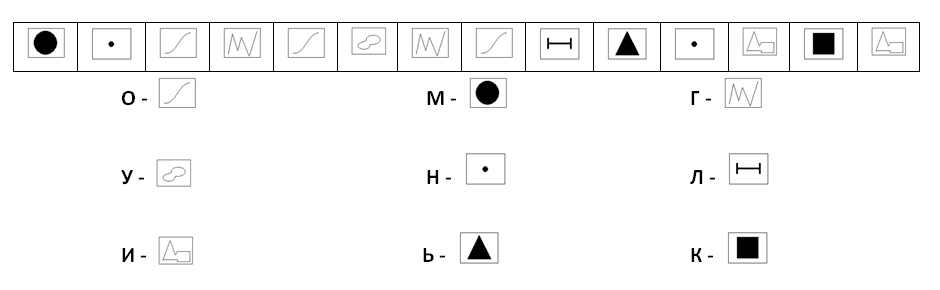 МОЛОДЦЫ!
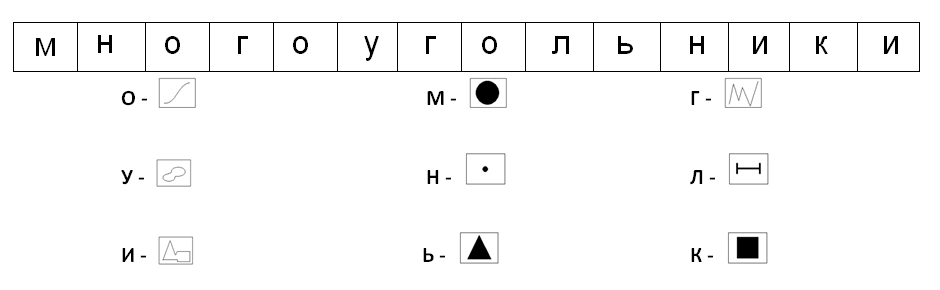 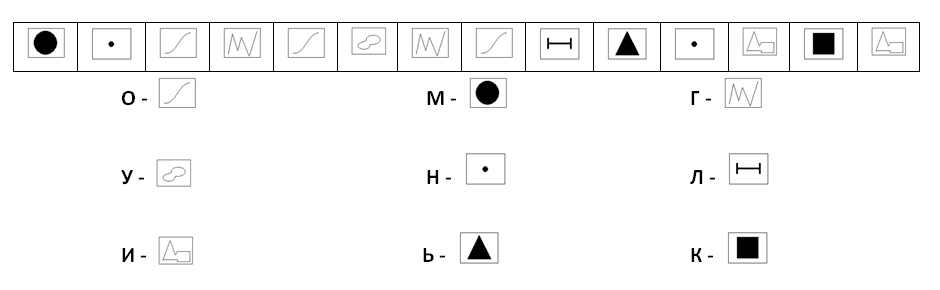 Какие геометрические фигуры
я использовала?
А сейчас игра 
«Поспевай – не зевай!»
10 ребят играли в футбол после занятий в школе. Один ушел и другой ушёл. Сколько осталось на поле?
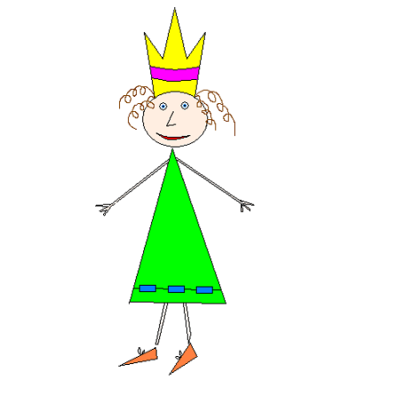 Откройте учебники 
на странице 52.
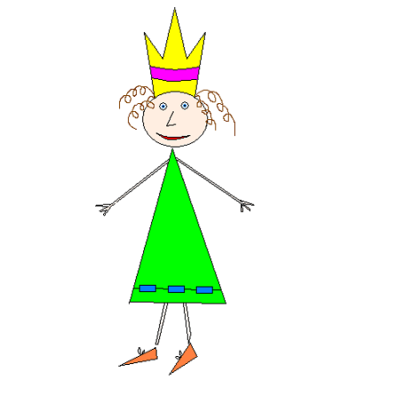 №1
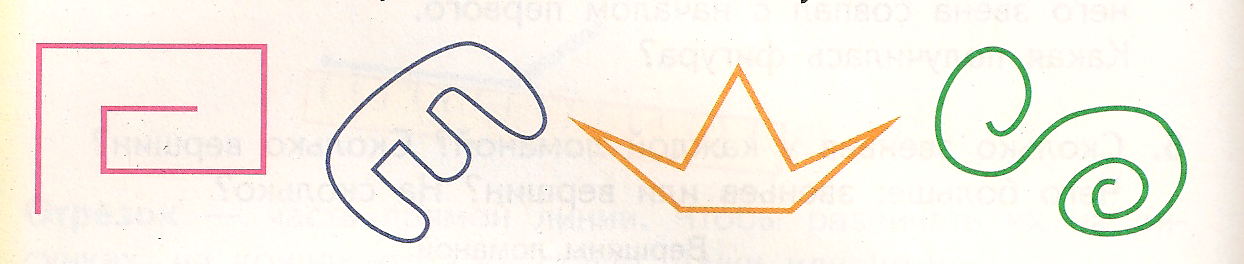 Назовите одним словом, что изображено?
Какие линии замкнутые?
Какие не замкнутые?
Какие линии ломаные?
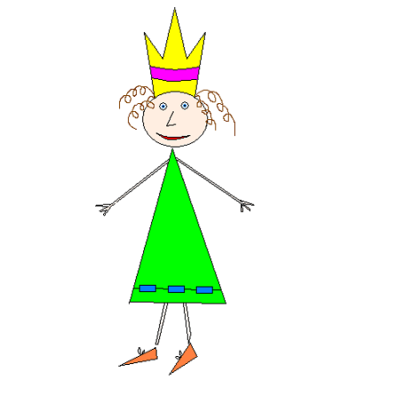 В моём королевстве живёт 
много геометрических фигур. 
Отгадайте, о какой фигуре идёт 
речь?
У этой фигуры 
3 вершины,
3 угла, 
3 стороны.
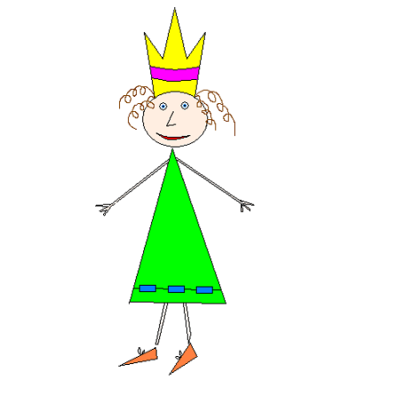 Верно, 
это треугольник.
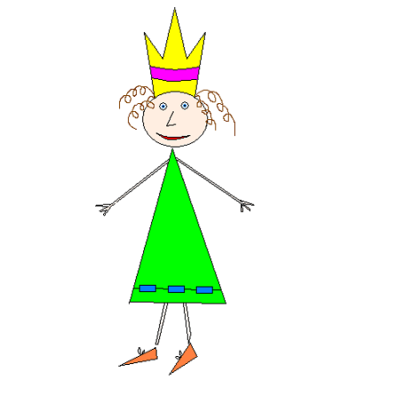 Найдите №2.
Там изображён хорошо знакомый всем треугольник.
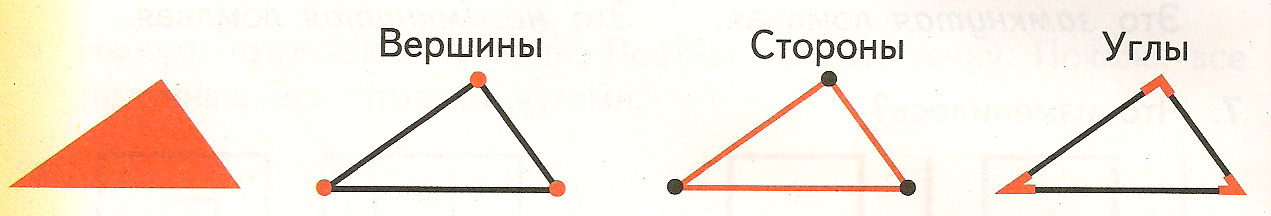 Как обозначены вершины треугольника? 
Чем являются стороны?
 Чем образованы 
углы треугольника?
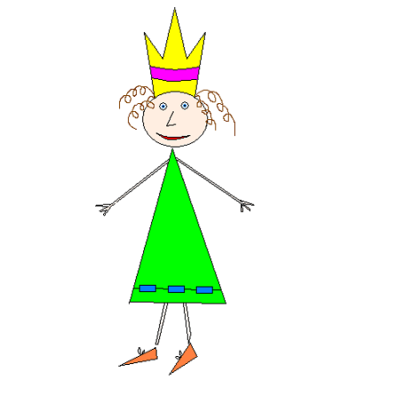 Отгадайте, какая 
Фигура следующая?
.
У этой фигуры 4 вершины,
4 равные стороны,
4 прямых угла.
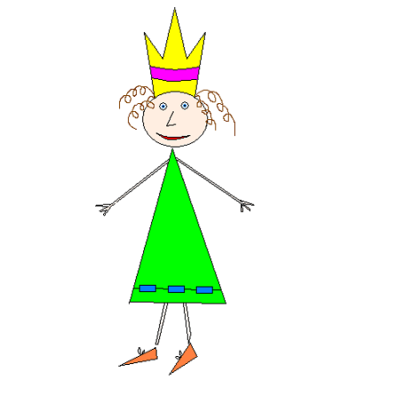 Верно, 
Это квадрат.
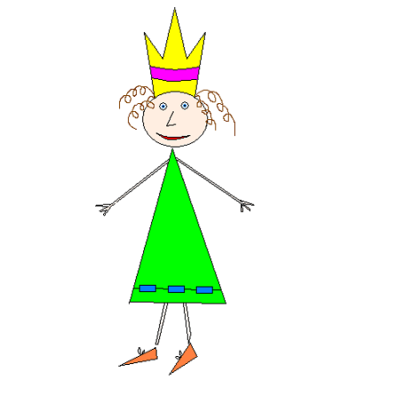 Покажите вершины,
стороны
и углы квадрата.
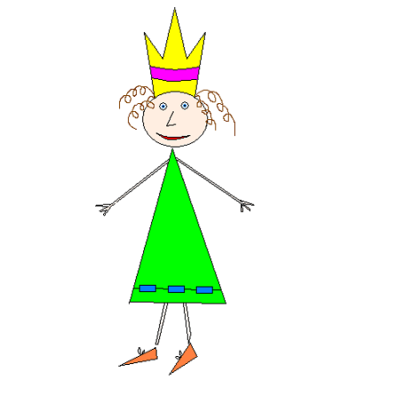 А вот, что однажды
произошло
с этими фигурами…
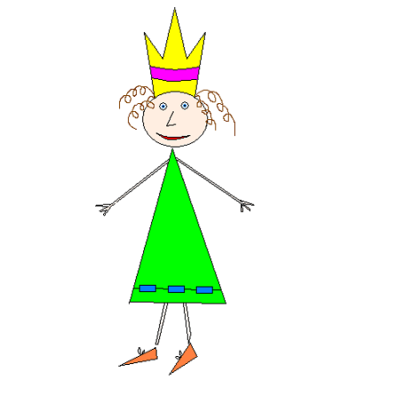 Жили – были два брата –
Треугольник с квадратом
Старший – квадратный,
 Добродушный и приятный.
Младший – треугольный,
Вечно недовольный.
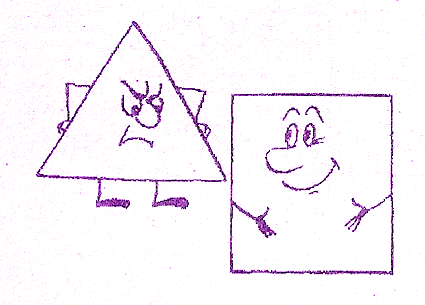 Стал расспрашивать квадрат:
«Почему ты злишься, брат?»
Тот кричит ему: «Смотри,
Ты полней меня и шире,
У меня углов лишь три,
У тебя же их четыре.»
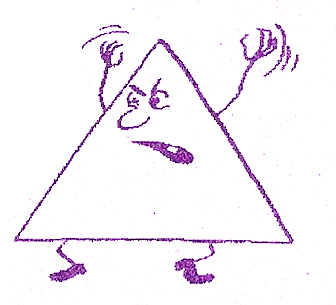 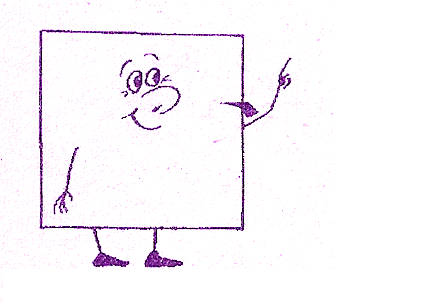 И квадрат ответил: «Брат!
Я же старше, я – квадрат»
И сказал ещё нежней:
«Неизвестно – кто нужней!»
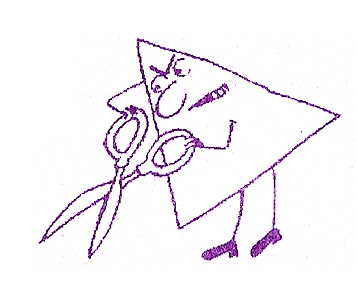 Но настала ночь, и к брату
Натыкаясь на столы,
Младший лезет воровато,
Срезать старшему углы.
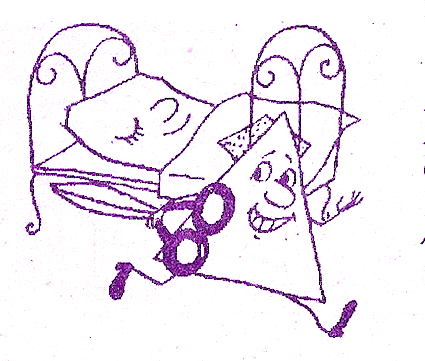 Уходя сказал: «Приятных 
Я тебе желаю снов!
Спать ложился – был
                 Квадратным,
А проснёшься без углов.
Но на утро младший брат
Страшной месте был не рад.
Поглядел он – нет квадрата,
Онемел… Стоял без слов.
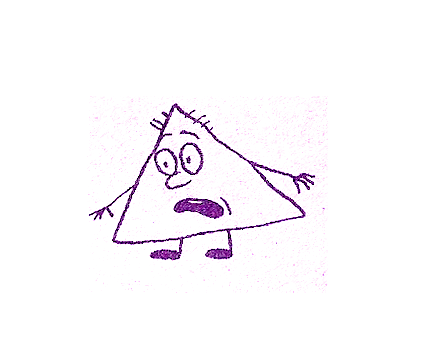 Вот так месть! 
Теперь у брата
Много маленьких углов!
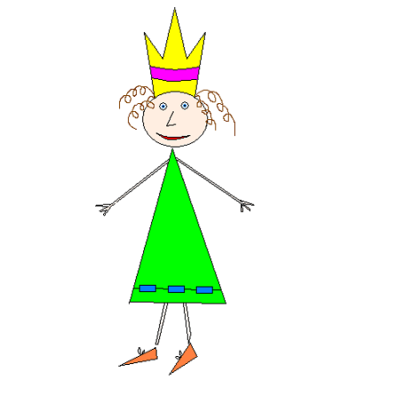 Сколько углов получилось?
Какая это фигура?
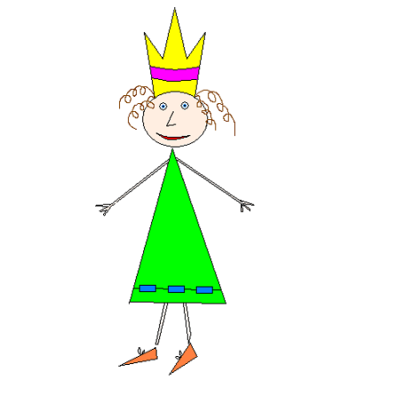 Сколько вершин,
сторон
и углов у этой фигуры?
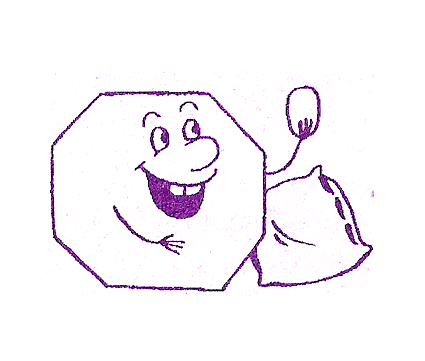 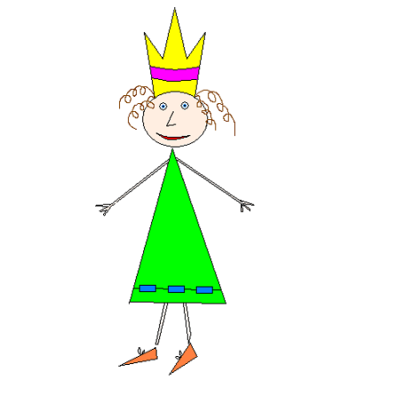 А если у треугольника
отрезать углы,
какая фигура
получится?
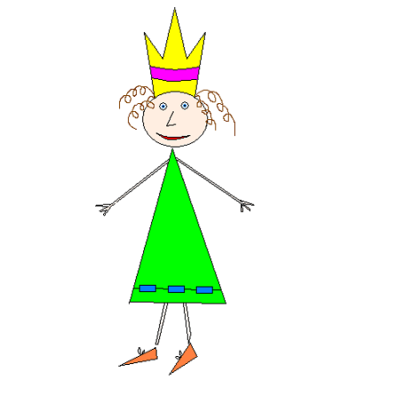 Верно, это…
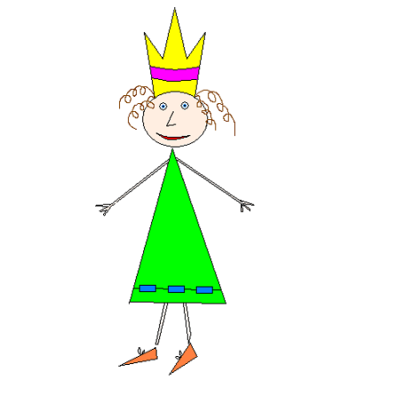 Назовите эти фигуры
одним словом.
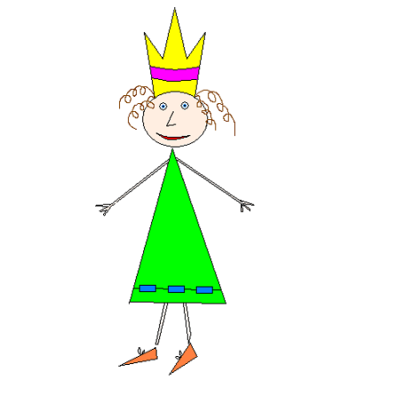 А сейчас все вместе
отдохнём!
Мы считали, мы решали,
Что – очень мы устали.
Ручками – похлопаем,
Ножками – потопаем.
Раз – присядем.
Быстро встанем.
Улыбнёмся,
Тихо сядем.
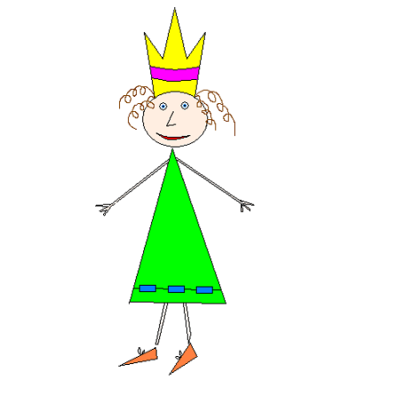 Продолжаем работу.
Открываем рабочие тетради
на странице 30.
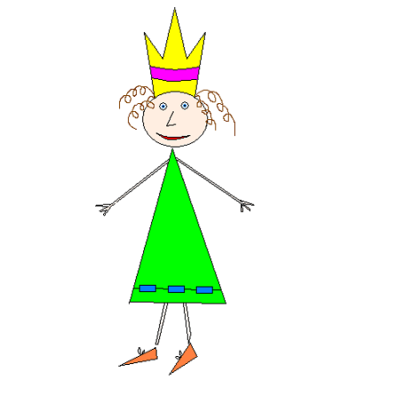 Назовите знаки:
Вставьте пропущенные знаки
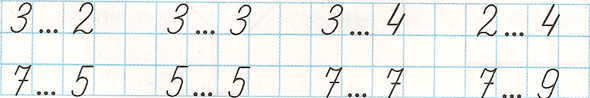 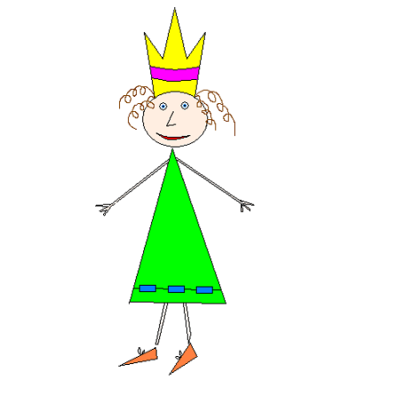 Запишите числа от 8 до 4
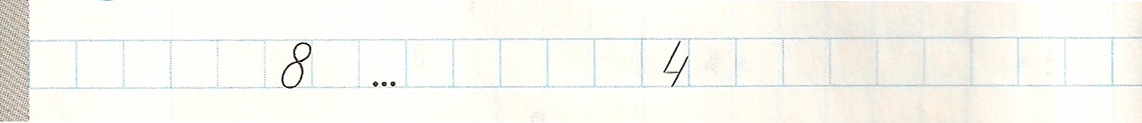 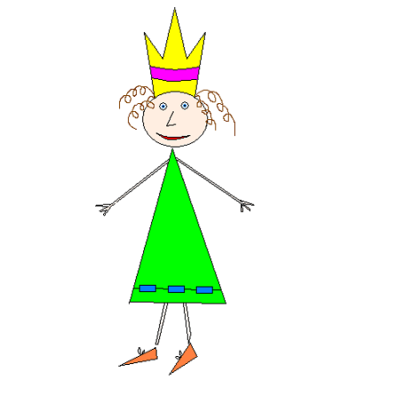 Запишите числа, стоящие слева
от 4 и справа от 7.
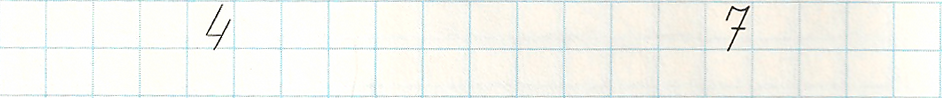 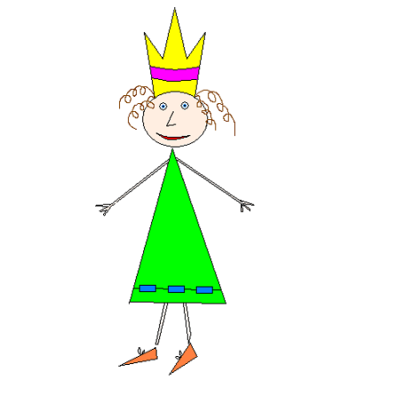 Сделаем вместе
зарядку для рук.
Много надо нам, ребятки,
Для умелых наших рук.
Нарисуем два квадрата,
А на них огромный круг,
А потом ещё кружочек,
Треугольный колпачок…
Вот и вышел, вот и вышел
Развесёлый  чудачёк.
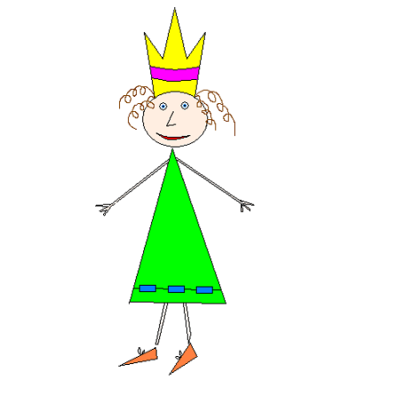 Продолжаем работу
по учебнику.
№4.
Какой угольник следующий?
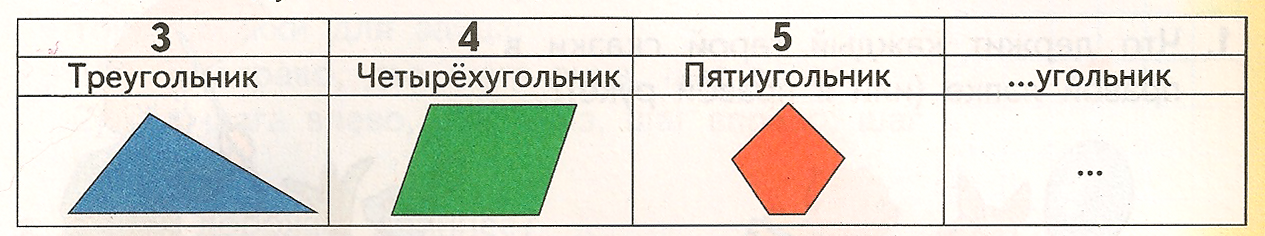 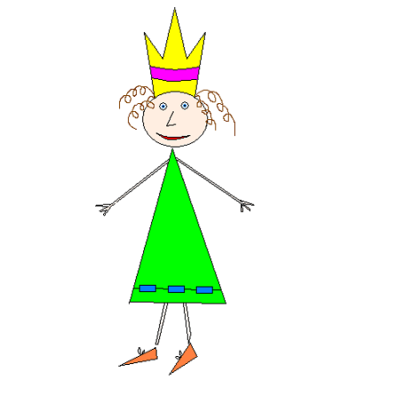 Как вы думаете, что будет
являться
границей многоугольника?
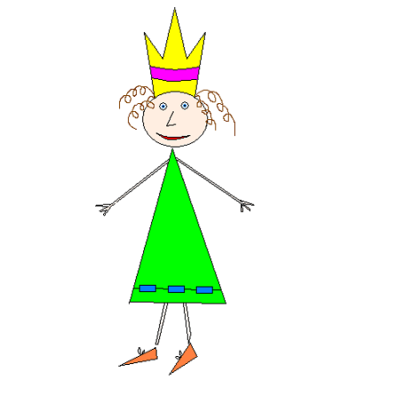 Запомните!
Граница многоугольника – замкнутая
ломаная линия,
которая на пересекает сама себя.
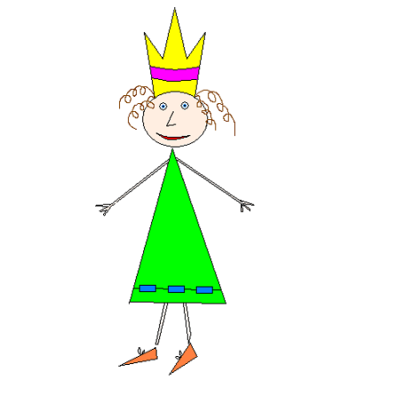 Последнее задание для вас.
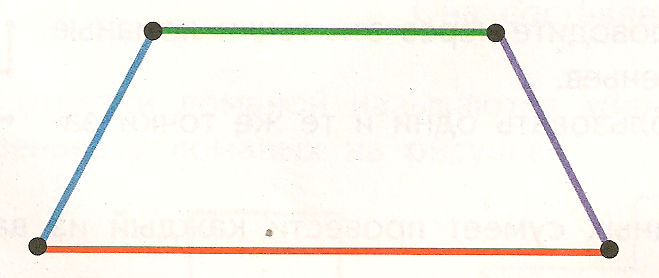 Назовите эту
 фигуру по разному.

Что можно найти
и показать у фигуры?
Что такое вершина?
Что такое сторона?
Чем образованы углы?
Что является границей многоугольника?
Молодцы!
Вы хорошо
поработали.
До свидания, ребята!
До новых встреч!
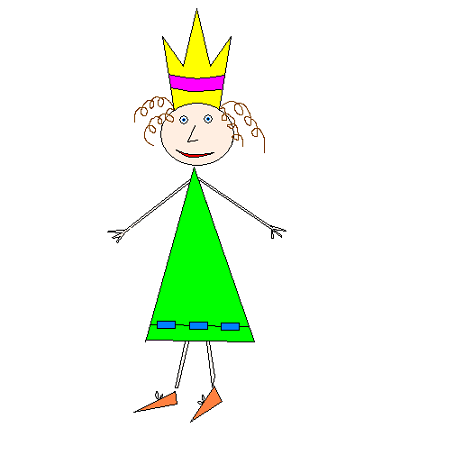